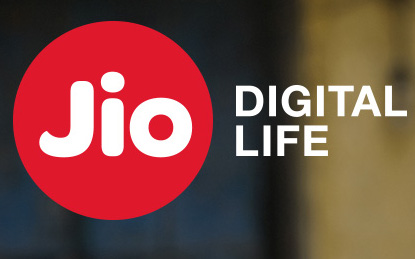 By: Sharan D’sa
       3rd Bcom A
       155430376
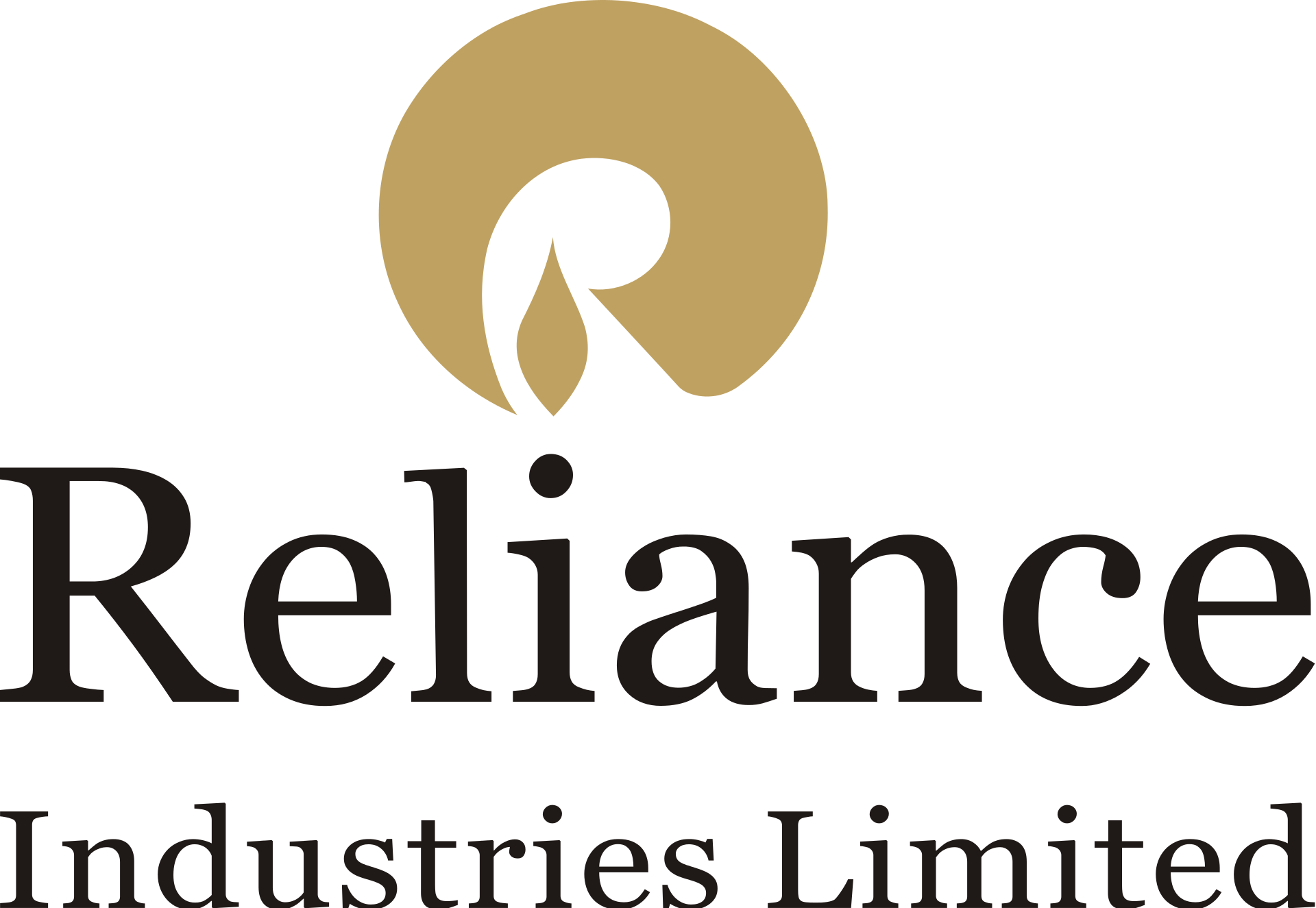 Reliance is a Holding company

Its headquarters is located in Mumbai

It is the most profitable company in India 

With earnings of more than 300 billion dollars and assets of 7000 billion dollars, its pays for 5% of India's income tax
CCEICEO of Reliance Industries Ltd
Jio
Jio is a mobile network operator in India 

Reliance Jio’s official name is ‘Reliance Jio Infocomm Limited’ (RJIL)

It provides wireless 4G service network

It is owned by ‘Reliance Industries Ltd’ It was incorporated in 2007 and is based in Mumbai, India
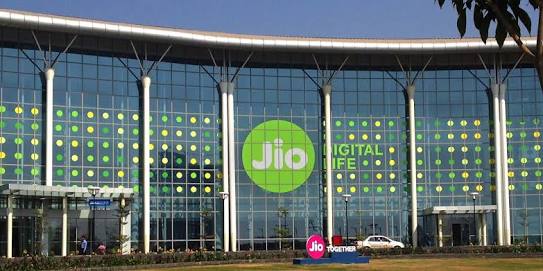 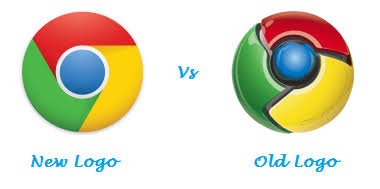 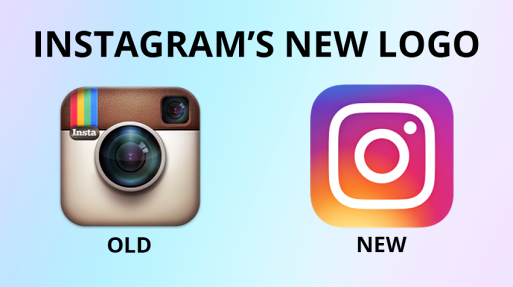 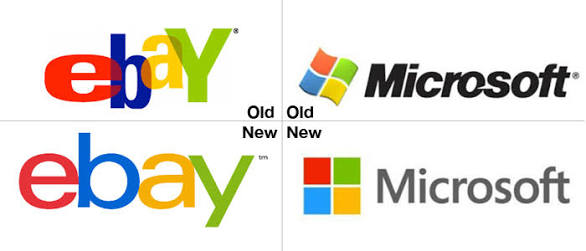 Digital Vision
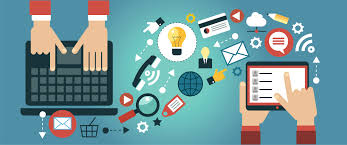 Digital
Revolution
India is going Digital

It need Digital tools and skills

India cannot be left behind

India is ranked 155th of 230 countries

Jio will help take India to the  one of the top 10 spots globally.
Products and Services
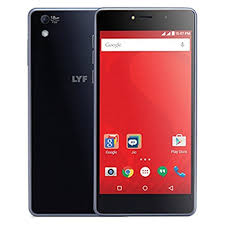 Jio LYF
JioFi
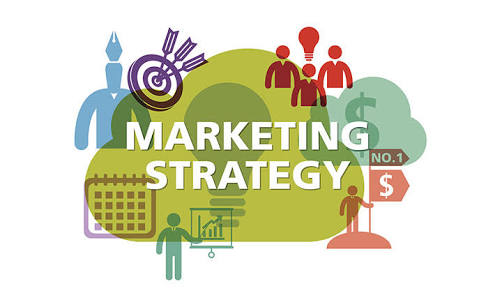 Brand ambassador - Shah Rukh Khan

Initially it was distributed for FREE

Packages were cheaper than the competitors
Special discounts for the students
 
Lifetime free voice calls and messages
 
Aadar-based activation

Best  network with lowest data rates globally
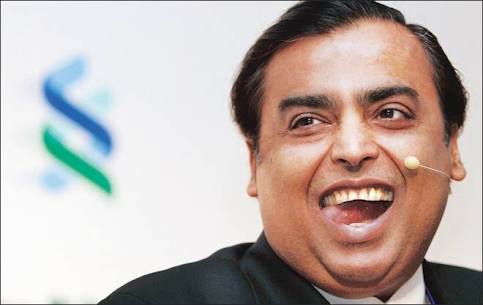 Thank
you
Thank 
You
Ja Beta,         Apni Zindagi
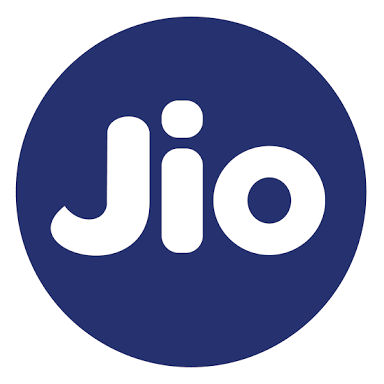